CUT IT OUT! COUPON CRAZE
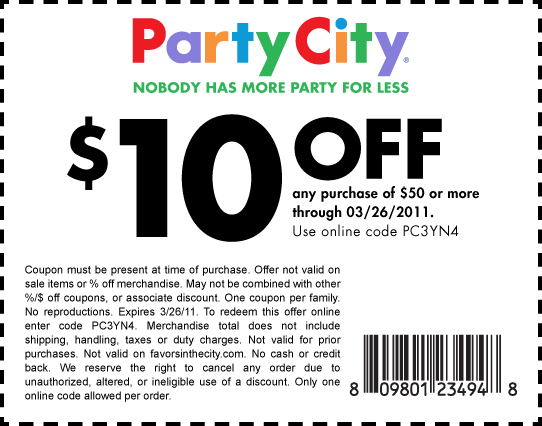 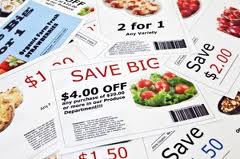 [Speaker Notes: What level of couponer are you?]
How far back do coupons go?
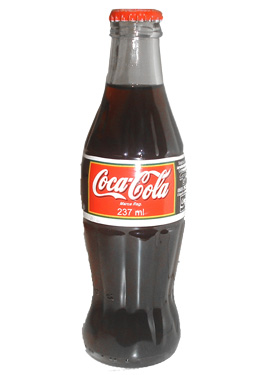 1894
[Speaker Notes: A clever entrepreneur, Asa Candler, a druggist, was the first to come up with coupons. He had purchased the formula for Coca-Cola and gave out individual handwritten coupons for a free glass of this new fountain beverage.]
1st grocery coupon
1895
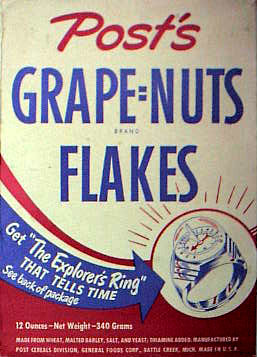 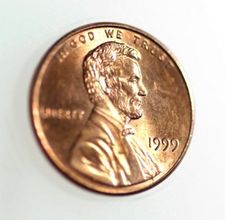 [Speaker Notes: The next year, another successful businessman, C.W. Post, began to promote his new health cereal. He offered a one cent coupon, good towards the purchase of his new product Grape Nuts.]
1930s
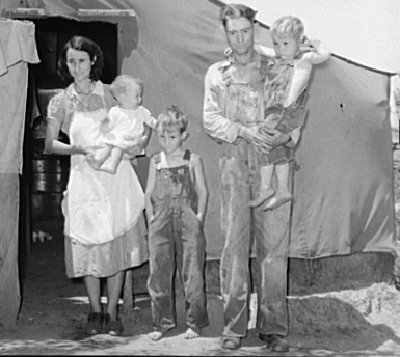 [Speaker Notes: 1930’s- widely used because of the depression]
1957
Nielson Clearing House was developed
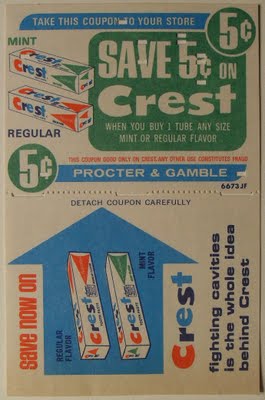 [Speaker Notes: 1957- the Nelson Clearing House was developed to assist with coupon redemption. Grocery stores were not getting reimbursed.]
Coupons Today…They’ve come a long way baby!
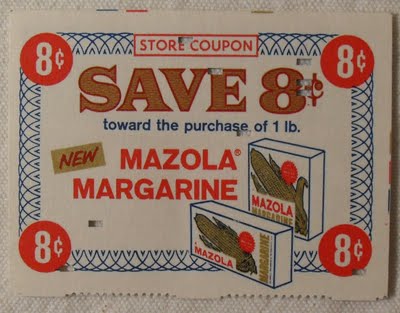 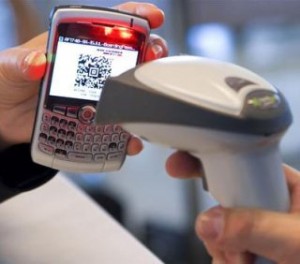 76% Newspaper
59% E:mails & Coupon alerts
33% 
Internet search
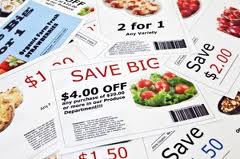 $3 Billion saved each year
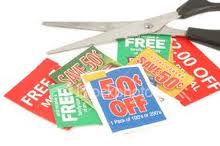 89% use coupons
[Speaker Notes: Source: Promotion Marketing Association Coupon Council]
$70 Billion coupons offered
Only 4.5  Billion are redeemed
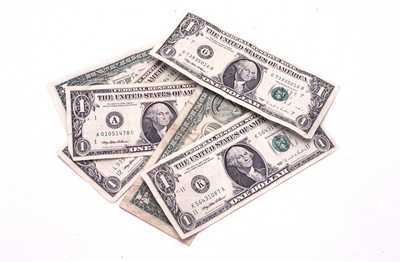 Only 6% 
are redeemed
[Speaker Notes: 70 billion of coupon saving offered by manufacturers each year, only $4.5 billion are redeemed by consumers. That's barely 6%]
Coupon savings
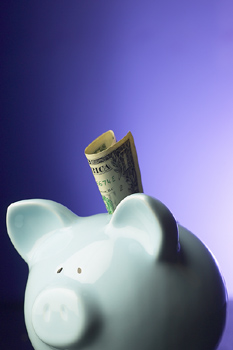 Paying debt
Long-term savings
Emergency fund
Only
7% splurge
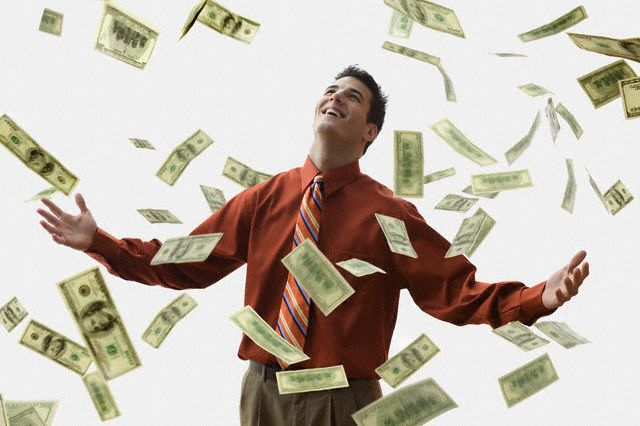 96%
Would still use coupons if they won the lottery
[Speaker Notes: According to a survey by RedPlum of more than 23,000 shoppers 96 percent said they would still use coupons even if they won a big lottery. People have become more and more focused on being  value-minded since the onset of the recession.]
Who uses coupons?
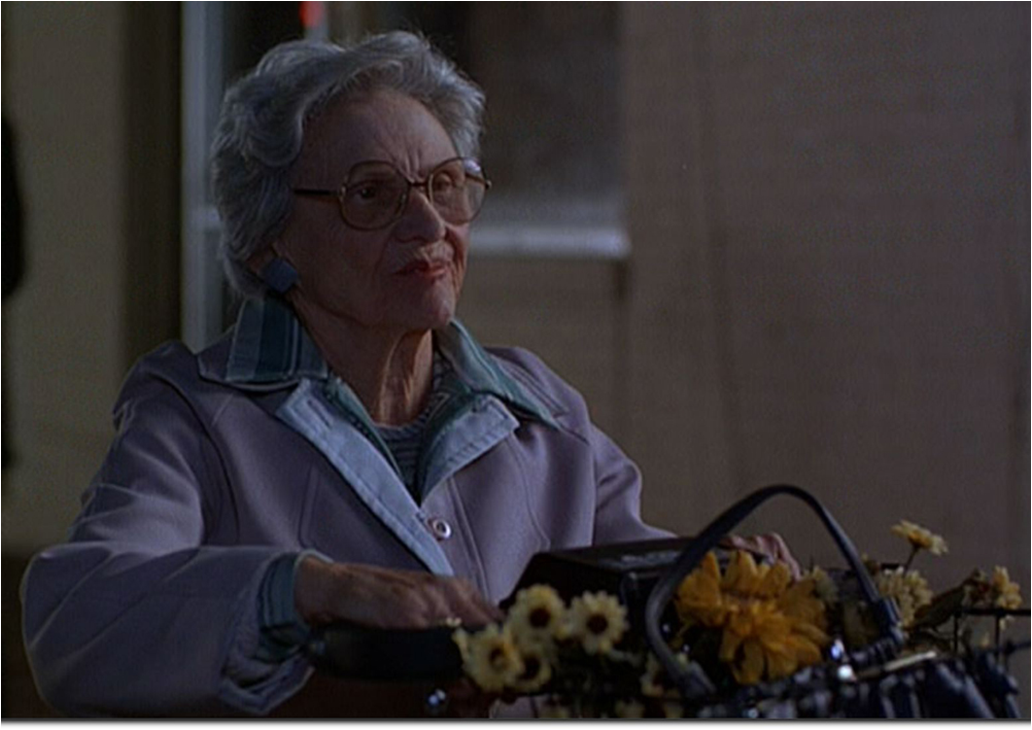 AGES:Age 18-24 – 65%Age 25-34 – 71%Age 35-44 – 77%Age 45-54 – 80%Age 55-64 – 81%Age 65+  - 80%
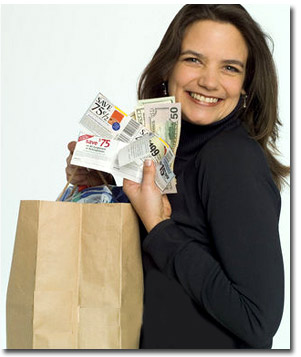 [Speaker Notes: Thanks partly to on-line coupons, coupons are now cool. Source: National Coupon Council]
INCOME:

Under $25,000  74%
$25-50,000 – 80%
$50-75,000 – 77%
$75,000 – 76%
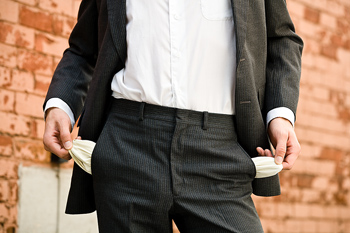 Where Do You Find Coupons?
Sunday 
Newspaper
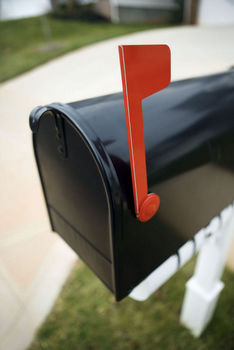 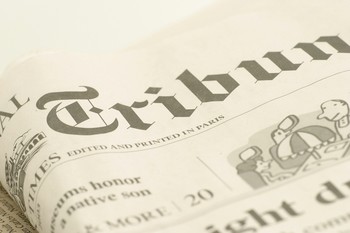 In the Mailbox
[Speaker Notes: Sunday Newspaper or in your mailbox
If you already get the Sunday newspaper great- if not, think about if it is worth the cost to do so.
Grocery Guru 

Also- as you have probably noticed, you get some free ads in the mail]
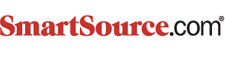 Tuesday Tooele Transcript
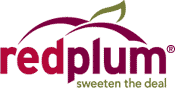 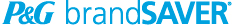 [Speaker Notes: P& G BrandSaver
Smart Source
Red Plum
The Parade magazine – often has buy one, get one free
Three major coupon inserts available through newspaper and/or mail: 

Tooele 
Transcript- Smart Source runs in Tuesday papers]
Preview Sunday Inserts
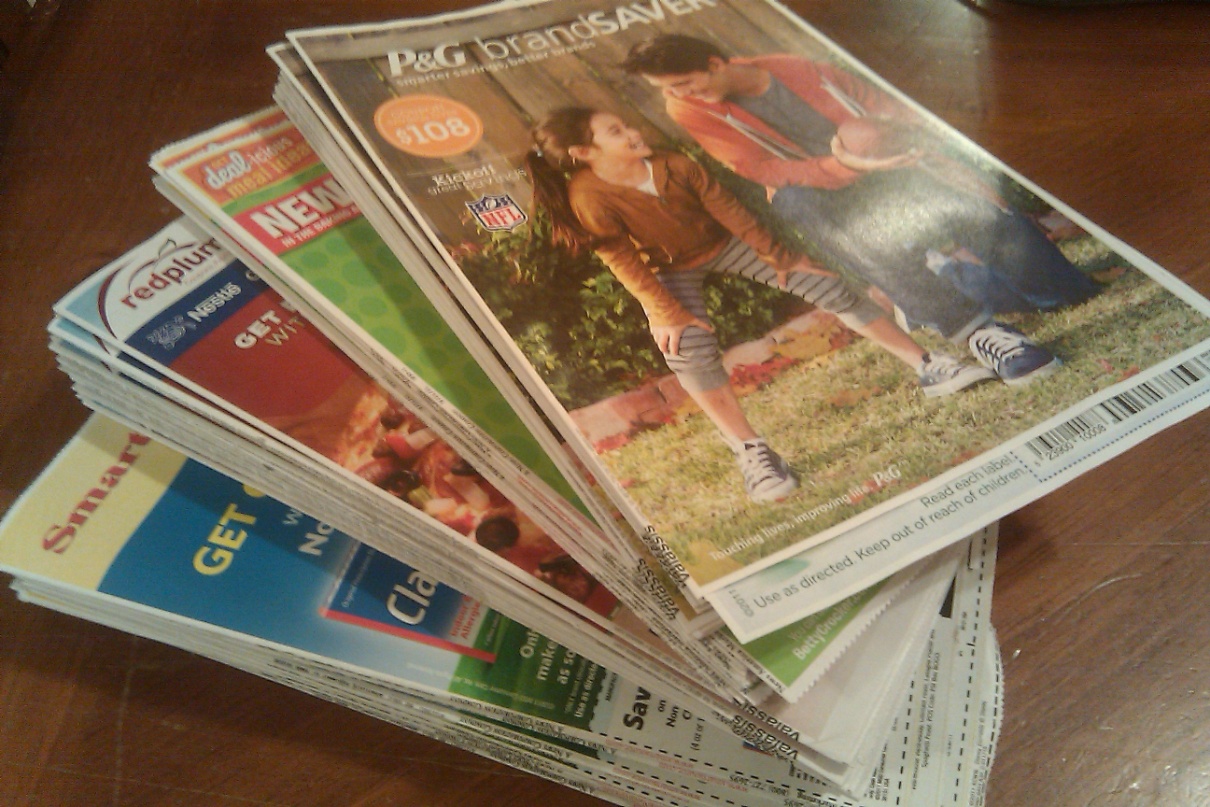 New Products – 
may not be what you need
Photo credit: savvyalbertsonslady.com
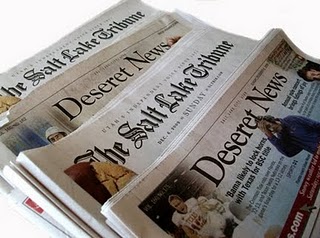 Tribune & Deseret News have same coupons4 newspapers a week
Photo credit: utahdealdiva.com
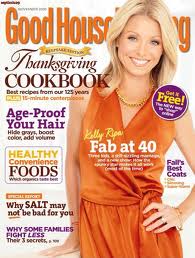 Magazines
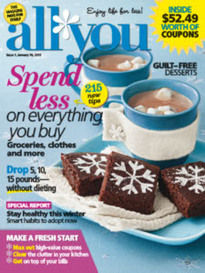 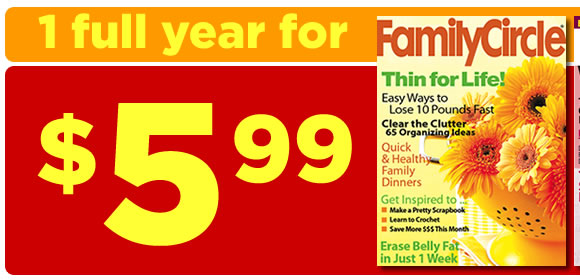 [Speaker Notes: Magazines - coupons]
Printed with cash register receipt

(Catalinas)
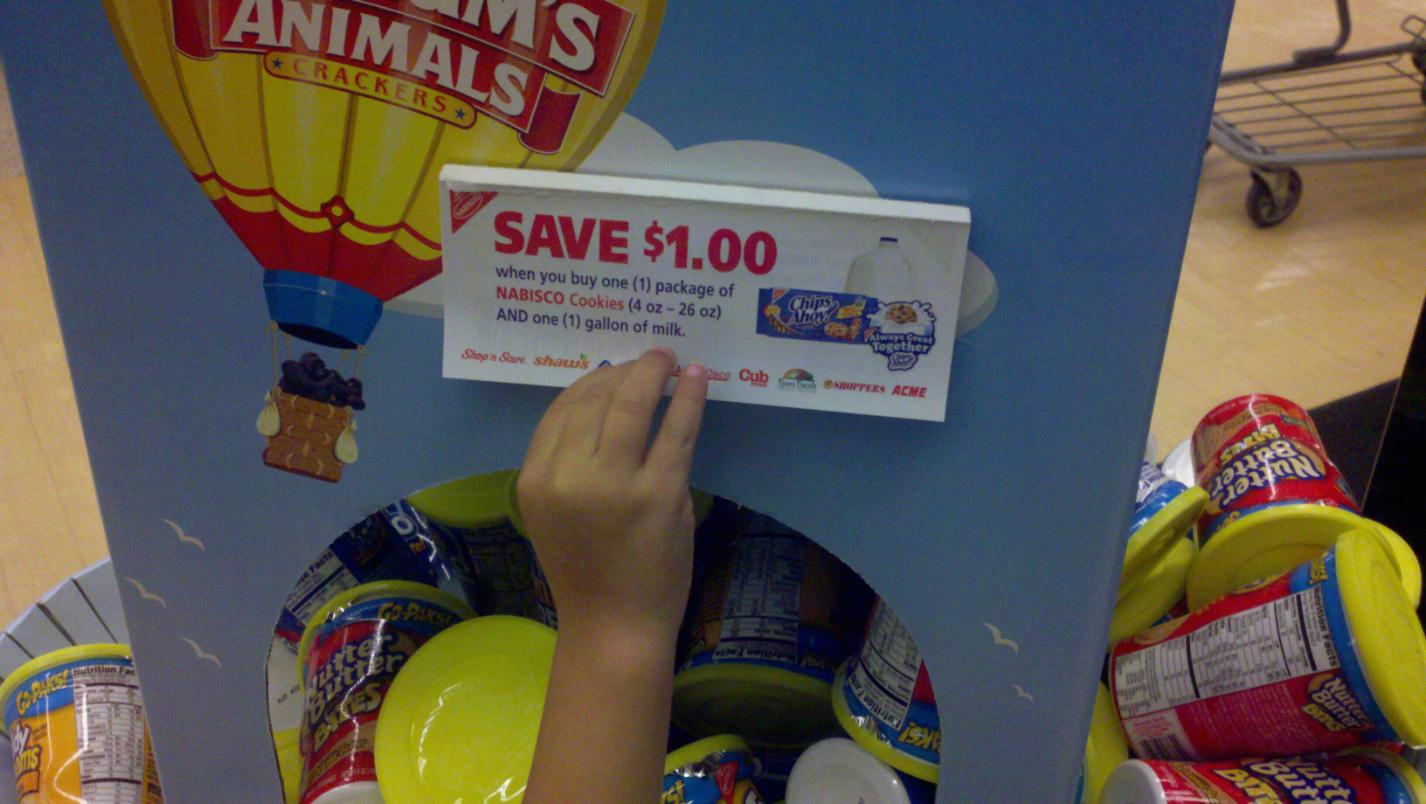 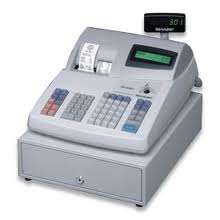 Tear sheets
[Speaker Notes: Printed with cash register receipt – also known as catalina coupons – you can use these on your next purchase

In most cases Catalinas cannot be combined with other manufacturer’s coupons, unless they are specifically categorized as store coupons


Grocery Store (Shelf Display unit)]
Product Packages
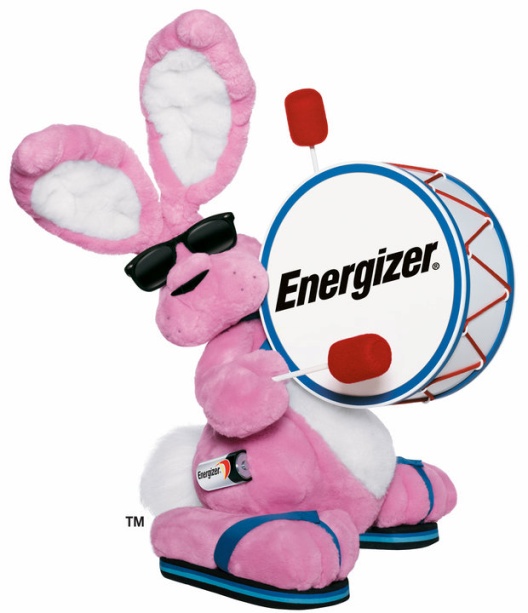 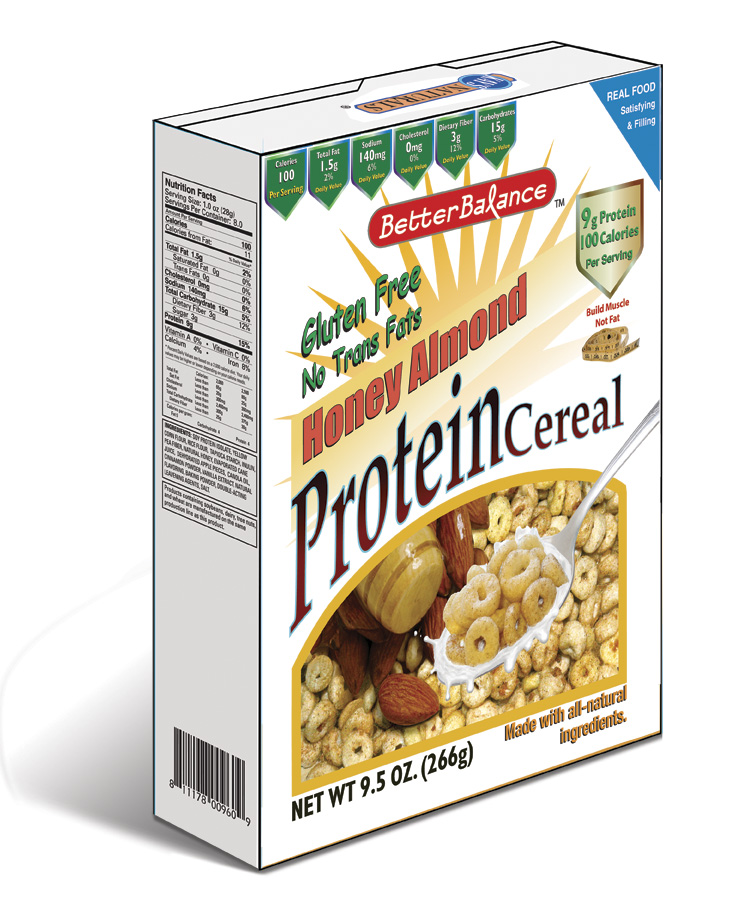 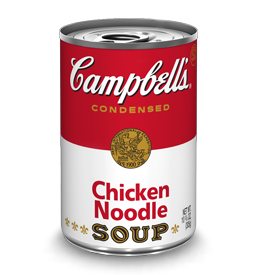 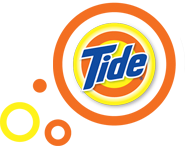 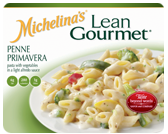 Manufacturers 
websites
[Speaker Notes: Manufacturers web sites



Product Packages]
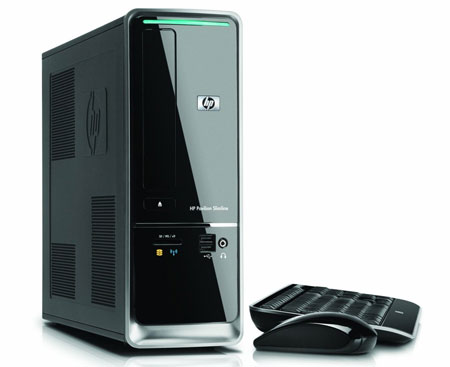 With Free Samples
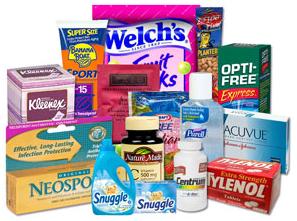 On the internet
[Speaker Notes: Internet

Samples]
Peelie
Blinkie
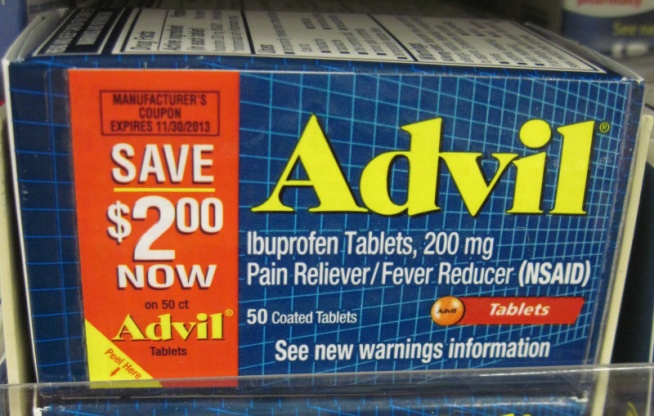 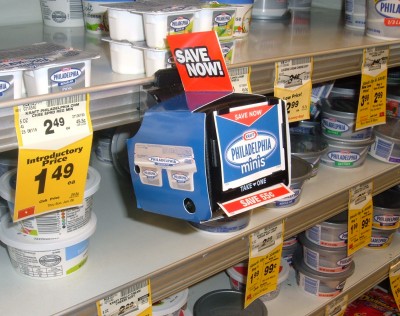 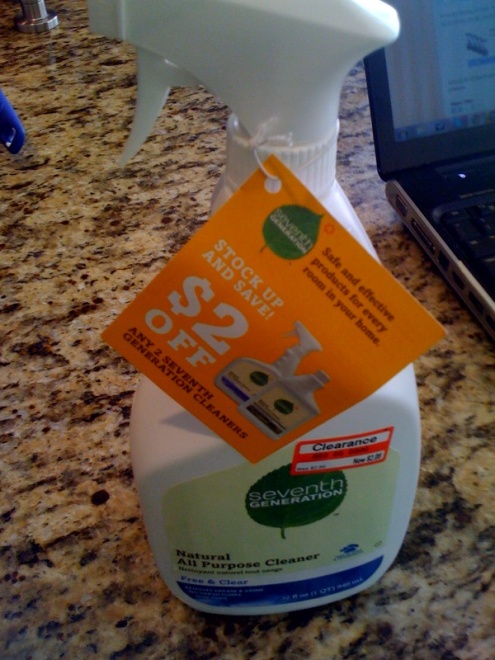 Hangtag
Beer Rebates
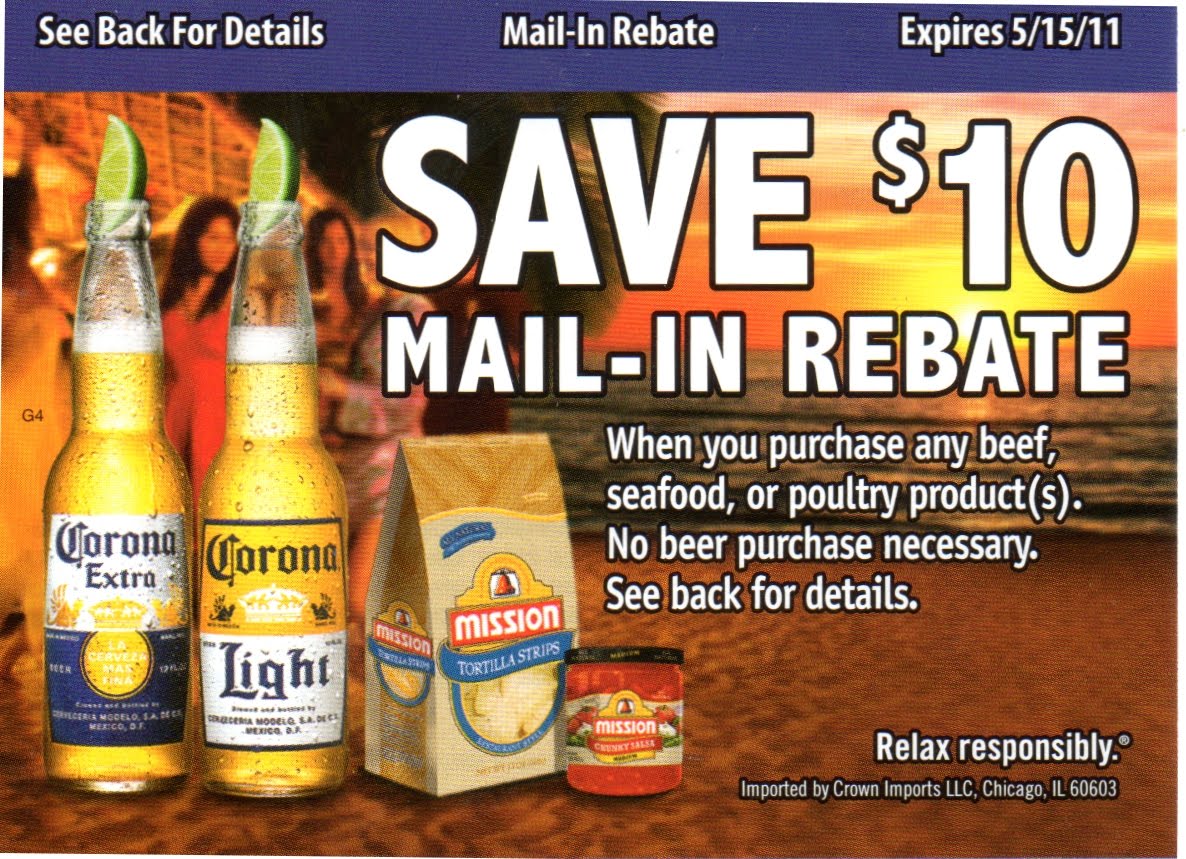 http://www.youtube.com/watch?v=NZM1Z4ig-l8
Store Loyalty Card
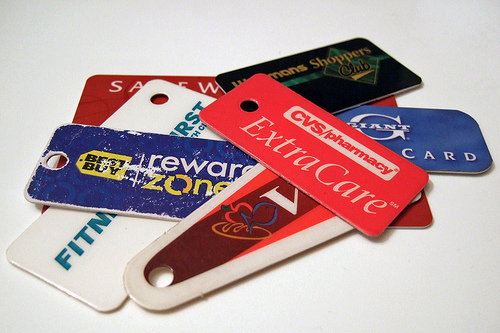 Scan to get discounts & customized catalinas
Stacking Coupons
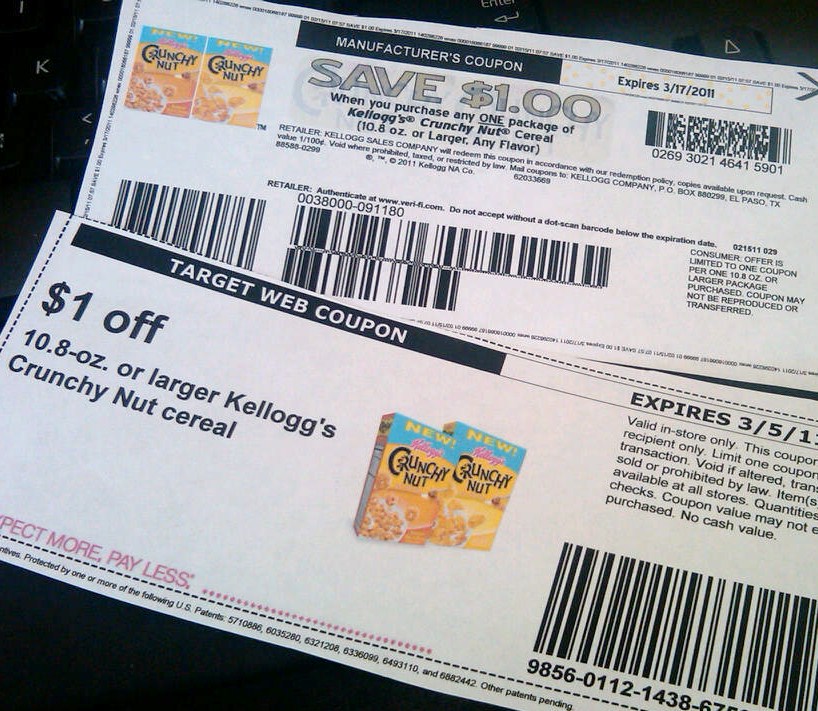 Manufacturers 
+
Store
Stacking Savings
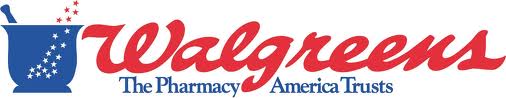 Found $5 Catalina on ground near trash (used to buy paper towels- FREE)

In store ad- $20 Prevacid (normally $23.97)

$10 Register Savings for $20 spent on certain products-  Prevacid included

Normally would pay $23.97 for prevacid

Savings- $13.97
Bring coupon policy
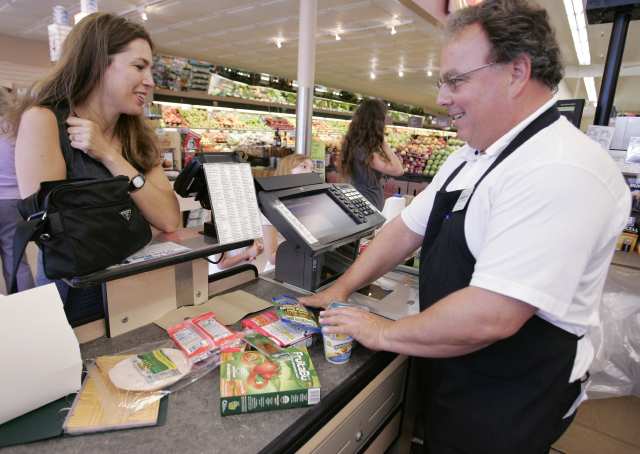 Problems? Ask for a manager
Dealing with Cashiers & other Shoppers
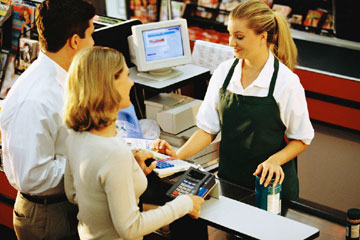 Plan some extra time
Multiple Transactions
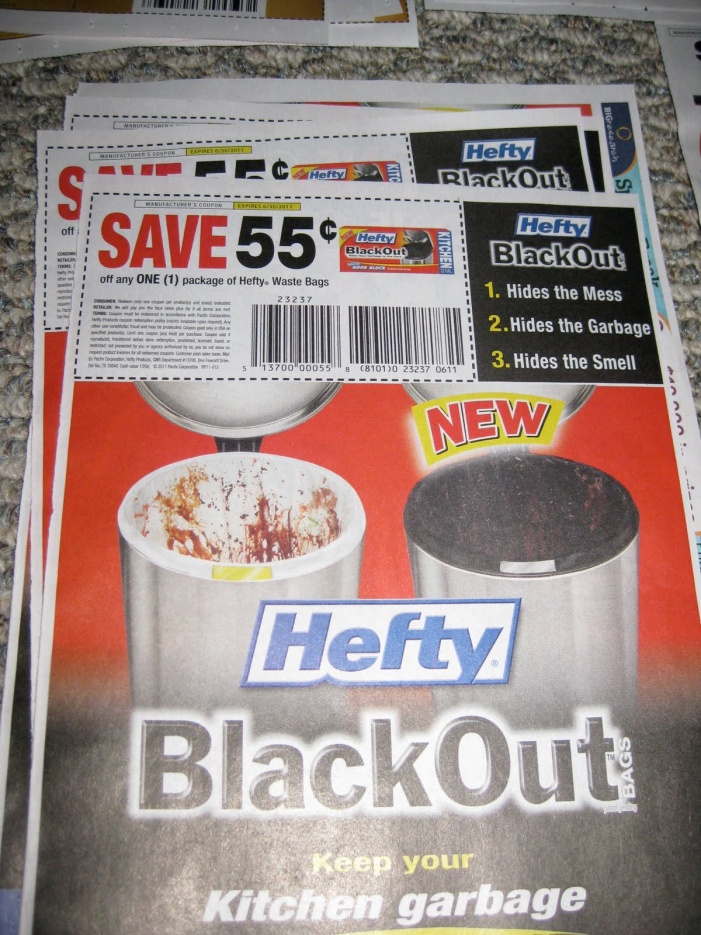 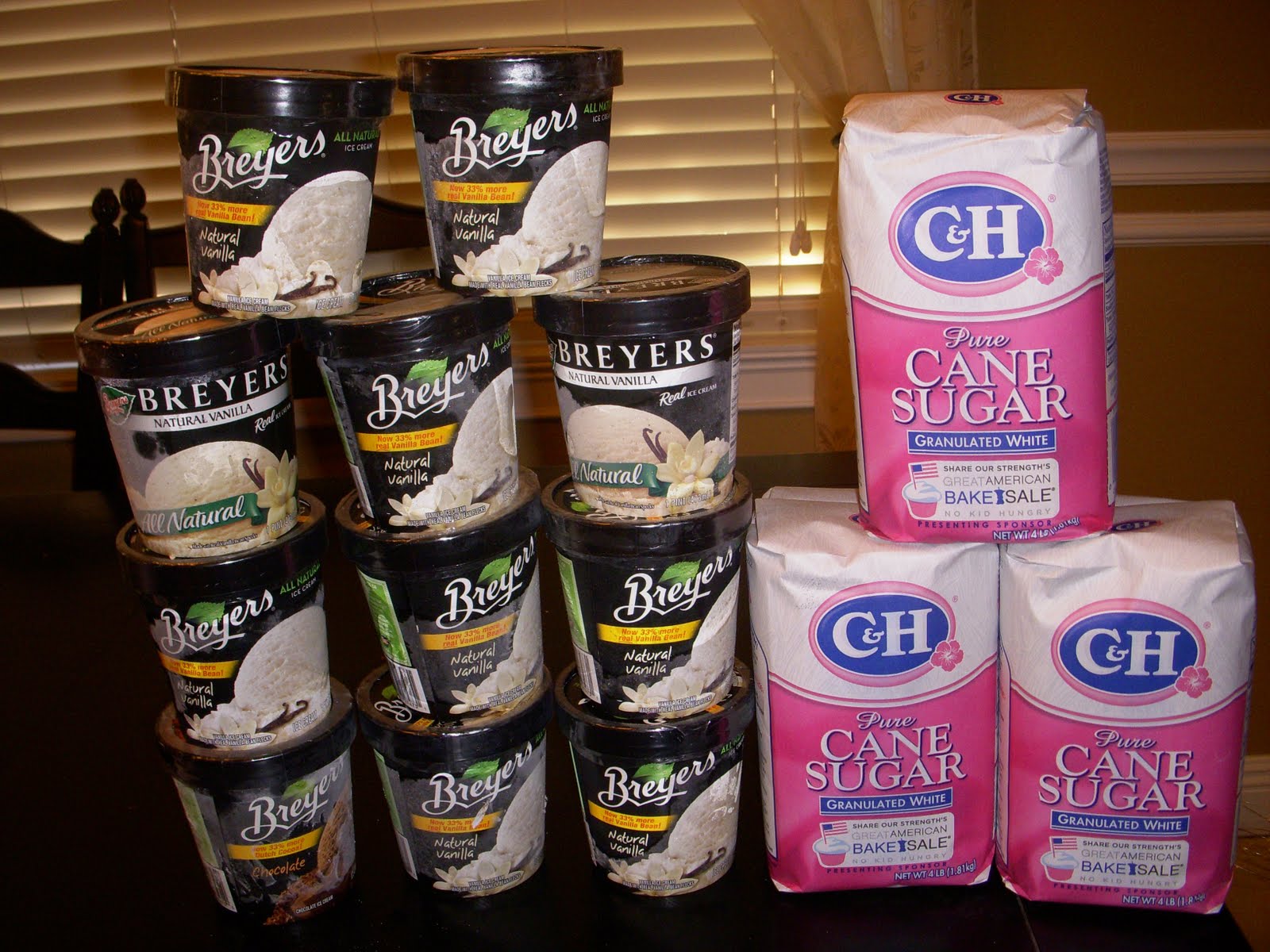 Check store policy
Good way to build up food storage OR donate
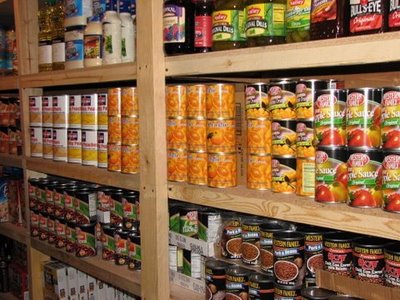 [Speaker Notes: Food storage]
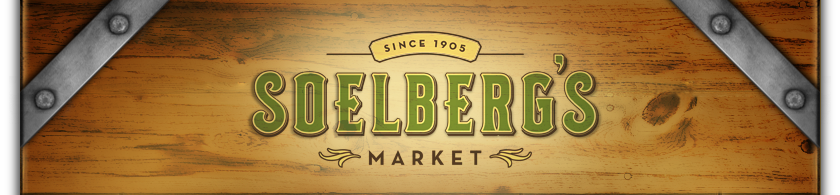 DOUBLE-AD TUESDAYS
Shopping list with coupons to
Print or send to Smartphone
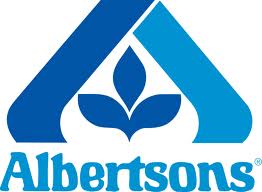 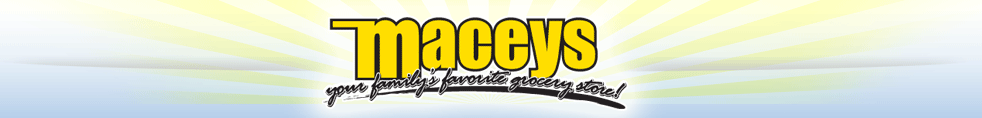 Weekly on-line coupons
30 day deals
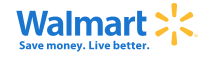 Printable on-line coupons
Competitors Price Match
Get organized
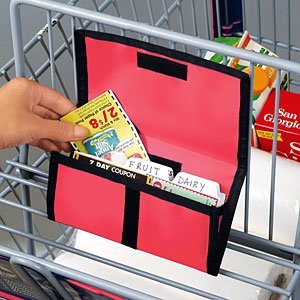 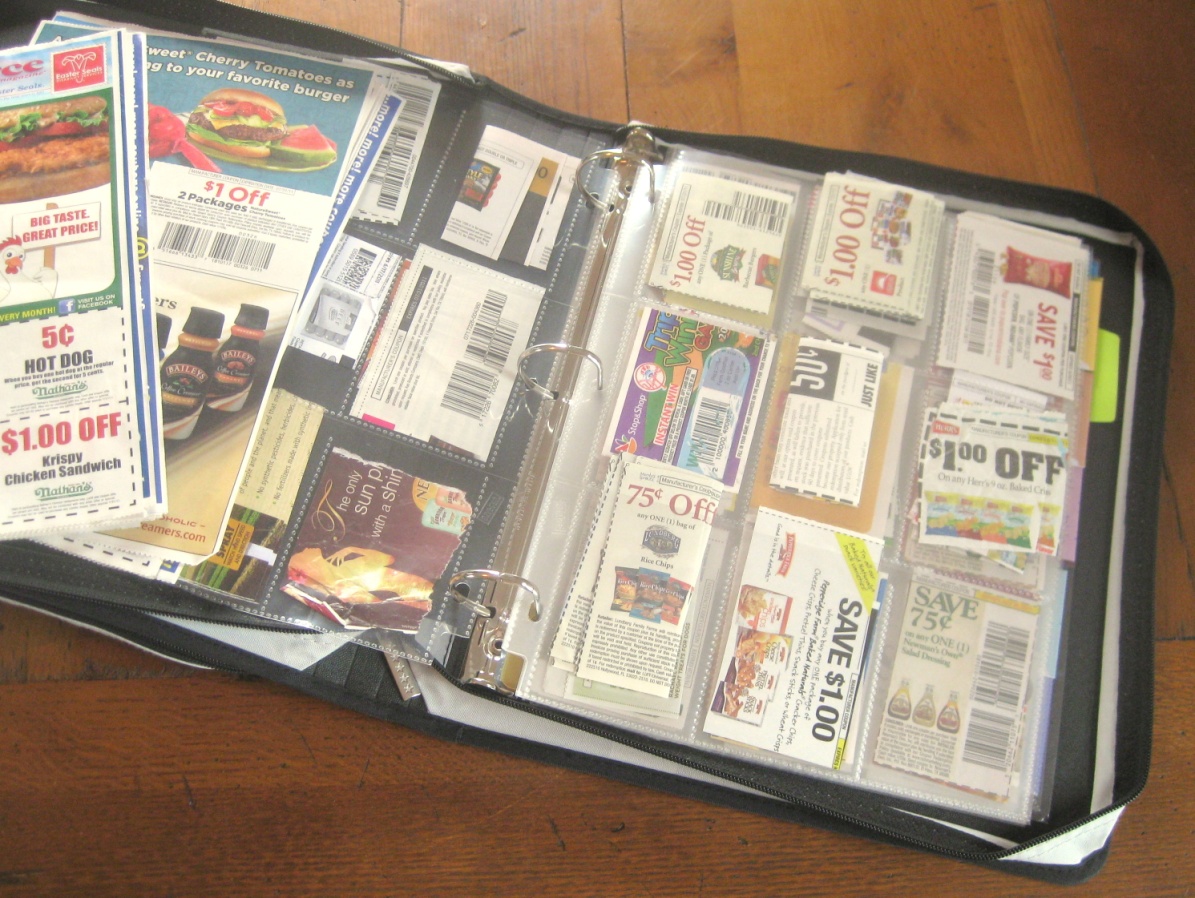 What works for you?
[Speaker Notes: NEED TO REWORD – SOURCE: 

There are lots of ways to organize coupons; the key is to find the approach that works best for you. Three options to consider: 
Clipping out all coupons 
Clipping out just the coupons that you intend to use 
Leaving the coupon inserts intact, and clipping coupons on an "as-needed" basis
Whichever approach you choose, there are several things that you can do to ensure that your coupons remain neat and accessible: 
Develop a filing system. Many couponers organize their coupons by grocery category--dairy, frozen foods, deli, etc. – but it's not the only way to go. Find a filing system that works for you--by aisle, by expiration, etc. – and put it into action. 
Find a container to hold your coupons. Use a shoebox, a storage container, a coupon binder, a coupon wallet or a recipe box – it doesn't matter what you choose – but it's important to have a landing spot for all of those coupons. 
File coupons the same day you get them. Okay, so you may not always have time to file your coupons right away, but try to file them as soon as you can. This will prevent them from getting lost, and save you the hassle of having to sort through a big mess of coupons all at once. 
Purge regularly. Expired coupons won't save you money, so don't let them hog space in your coupon file. Set a schedule for purging expired coupons, and stick to it.
www.frugalliving.aboutcom.]
Be open to trying other Brands
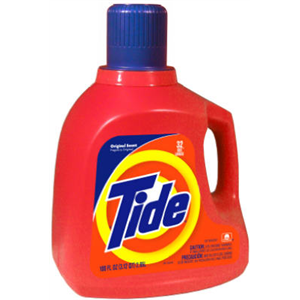 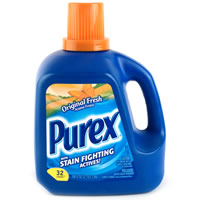 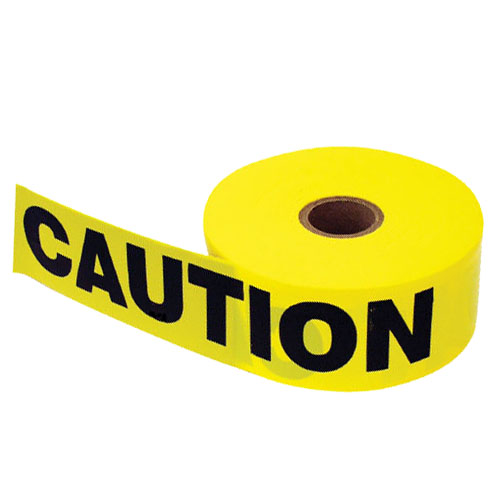 Don’t buy items you wouldn’t ordinarily buy
Are you really saving?
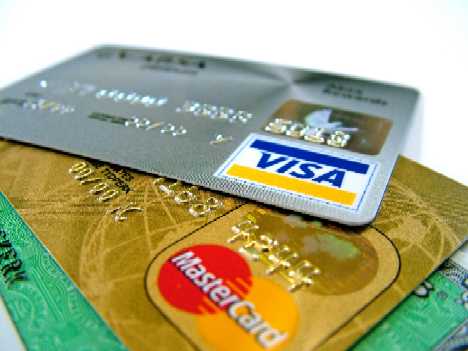 Photo credit: loancredit.org
Other areas to save
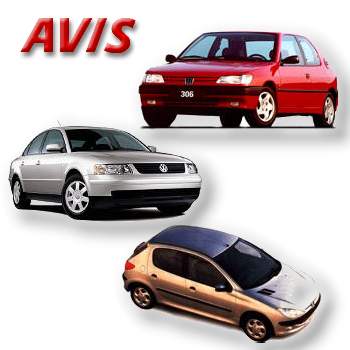 Travel
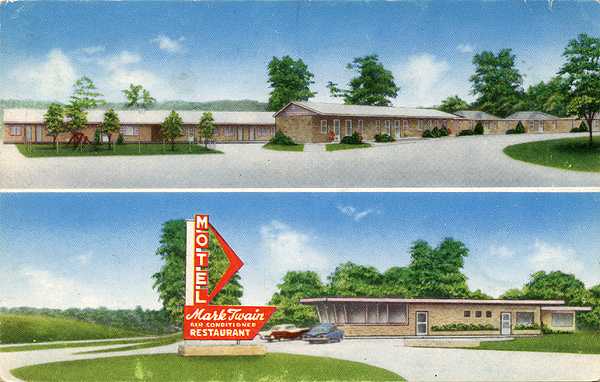 Eating out
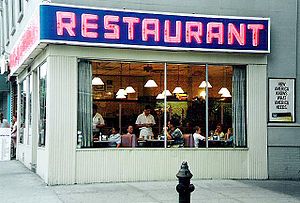 Clothing & Gifts
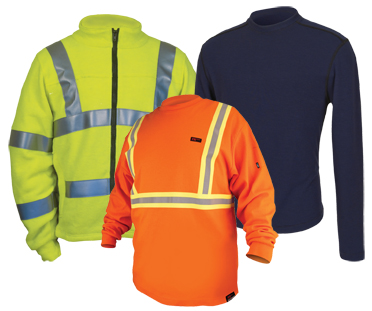 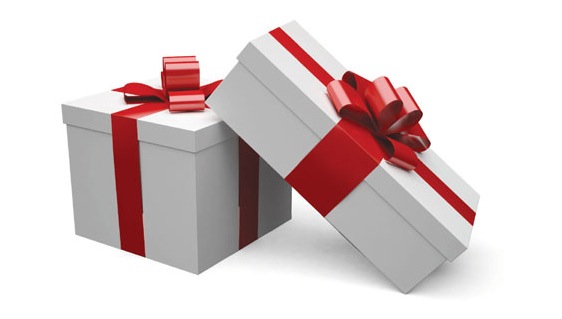 Household & Automobile
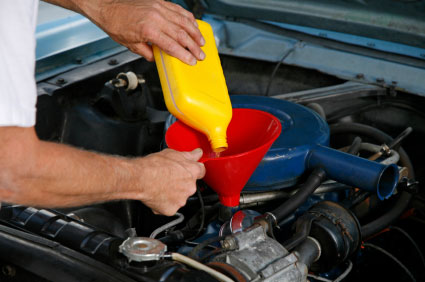 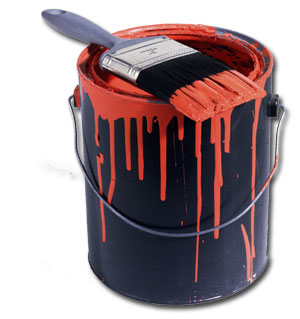 And much, much more
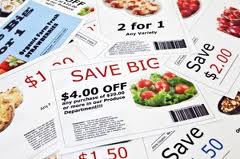 Starting a Coupon Club
Meet 1st Thursday every month

Feb 2 – 6:30 – 7:30 p.m. 

Getting organized 
(bring your binders, folders, etc.)

New to couponing? 
Just bring you!

Want to share?
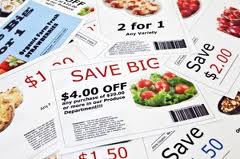 Leave the kids home please
What tips do you have?
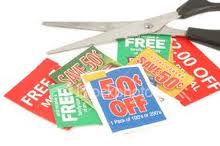 Want to learn more?Free tutorials, videos & study guides
http://www.cuckooforcoupondeals.com
http://coupondivas.com/videos.html

http://www.couponmom.com/tutorials-416
www.Youtube.com
Questions?
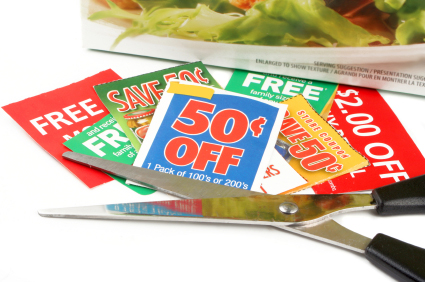